Проект «Школа Минпросвещения Российской Федерации: Новые возможности МБОУ «СОШ №2»с.Белиджи для повышения качества образования»
https://2-beli.dagestanschool.ru/
Модуль 4.  Практикум школьных команд
         Школьная  команда  :     Гаджиев А.А.	-       директор
			Азизова Б.Ш.	-       зам. директора по УВР 
			Курбанова Г.Д.	-     педагог-организатор
			Гаджиева З.М.	-       педагог-психолог
			Азизова Т.М.                  -       социальный педагог
Цель участия в проекте:- создание равных условий для реализации единого образовательного пространства для каждого школьника с включением ключевых направлений: знания, здоровье, творчество, воспитание, профориентация, образовательная среда, школьный климат, школьная команда.- обеспечение высокого качества и доступности образования, создание условий для развития личности, способной адаптироваться к быстроменяющемуся социуму.
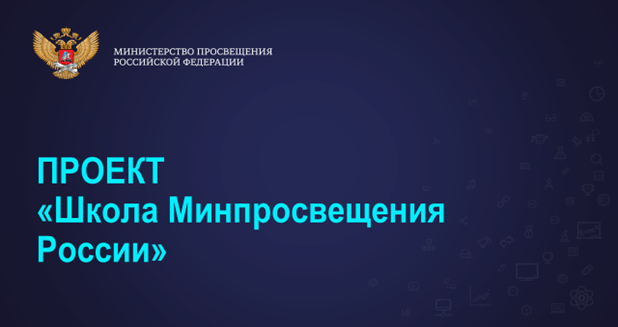 Задачи :
1.синхронизация всех школьных систем и проектов образования;
 2.повышение качества образования в школе путём приведения в соответствие показателей процесса и показателей результатов деятельности; 
3.переход образовательного учреждения  на новый уровень развития (полный) в течение 3-х лет.
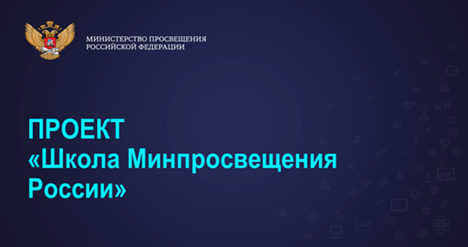 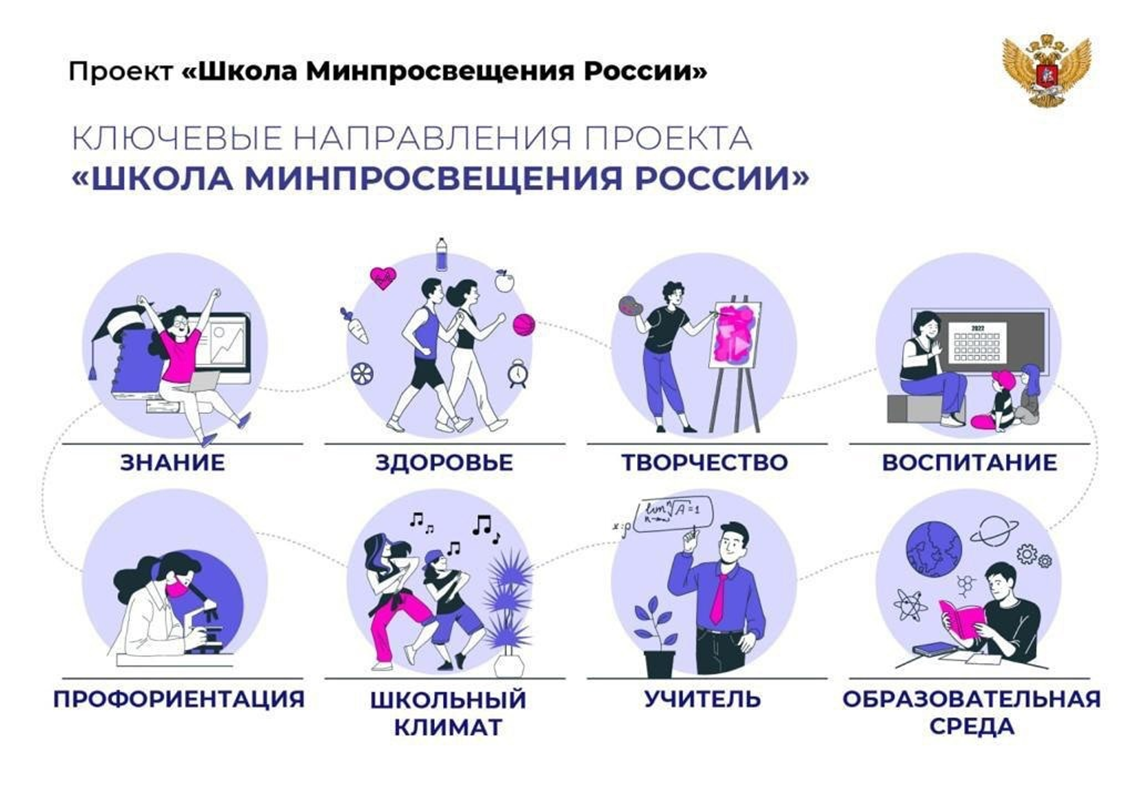 Локальные акты школы по проекту «Школа Минпросвещения РФ»:

Приказ « Об организации работы по реализации концепции «Школа Министерства просвещения Российской Федерации» в 2022-2023 учебном году» в МБОУ «СОШ№2» с.Белиджи
Положение о рабочей группе по реализации концепции «Школа Минпросвещения РФ» в МБОУ «СОШ№2» с. Белиджи
Дорожная карта мероприятий, направленных на обеспечение развития  МБОУ «СОШ №2»с.Белиджи в рамках реализации проекта  «Школа Минпросвещения РФ»
.
https://2-beli.dagestanschool.ru/
По результатам диагностики уровня соответствия школы показателям модели  «Школа Министерства просвещения Российской Федерации»
был определён уровень соответствия - средний.

     Средний                                                                  Полный
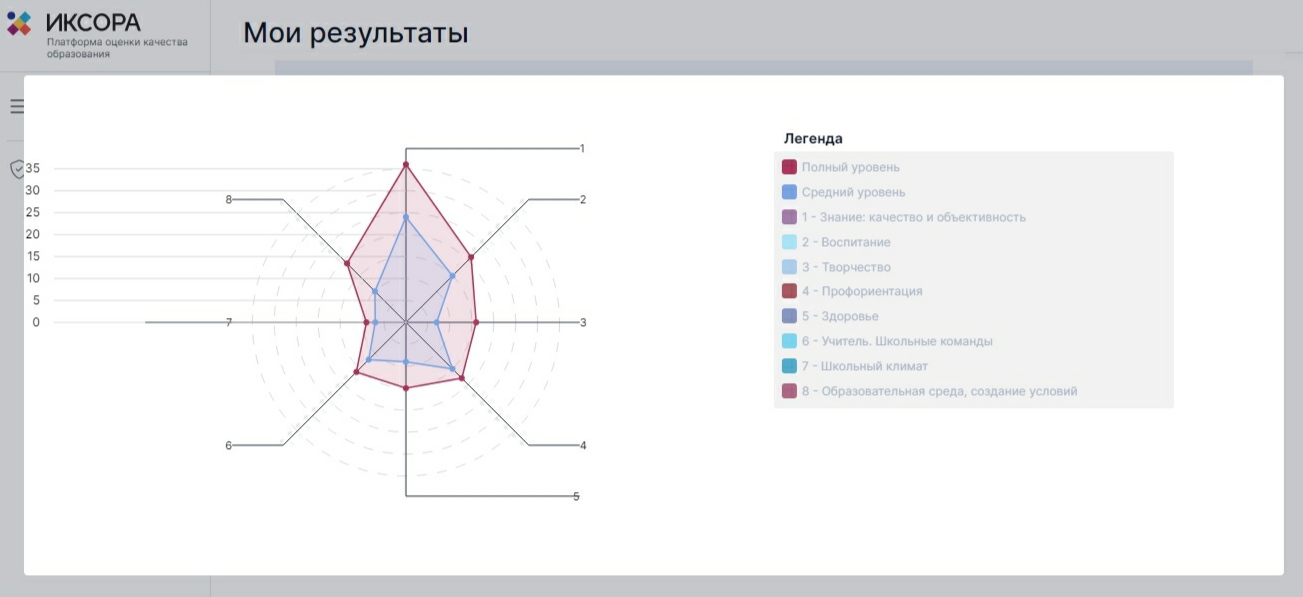 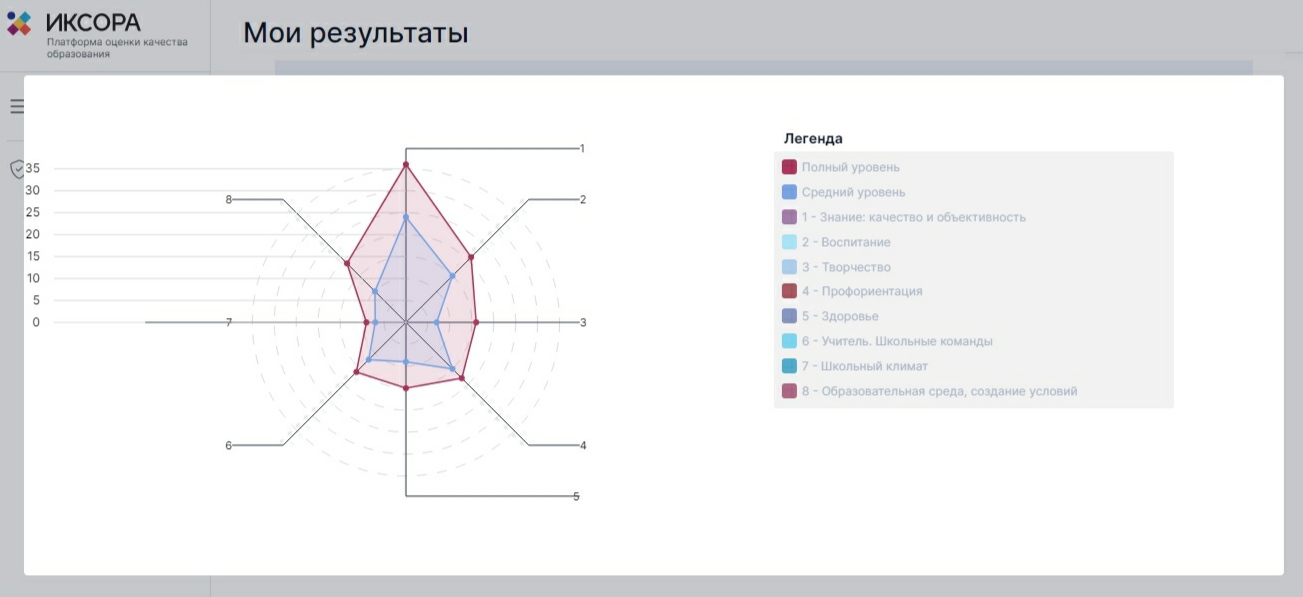 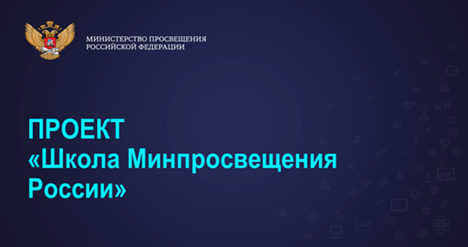 Основные этапы формирование актива школьной команды МБОУ «СОШ №2»с.Белиджи

Организация  работы  школьной команды
Проведение самодиагностики
Обобщение (оформление) ее результатов  

Подготовка перспективного портрета своей школы (системы конкретных мероприятий)  
Обсуждение результатов самодиагностики и перспективного портрета своей школы (педагогический совет, совет родителей, совет обучающихся, управляющий совет, др.)  
Независимая экспертиза перспективного портрета своей школы и дорожной карты действий по развитию школы (опционально)  
Утверждение программы развития по согласованию с учредителем школы (опционально
«Знание»

Единые примерные рабочие программы.Единое календарно-тематическое планирование.Единые подходы к составлению расписания.Объективная внутришкольная система оценивания ВСОКОЕдиные рекомендации по контрольным работам и домашним заданиям. Единая линейка учебников.Внеурочная деятельность (не менее 5 )Проектная и исследовательская деятельность. Сетевая форма обучения. Наставничество (поддержка молодых учителей). Современный модульный курс «Технологии» - платформа технологического образования, кластер формирования метапредметных результатов образования. Методическая служба. План мероприятий по развитию инклюзивного образования
ЗНАНИЕ
СРЕДНИЙ                            ПОЛНЫЙ
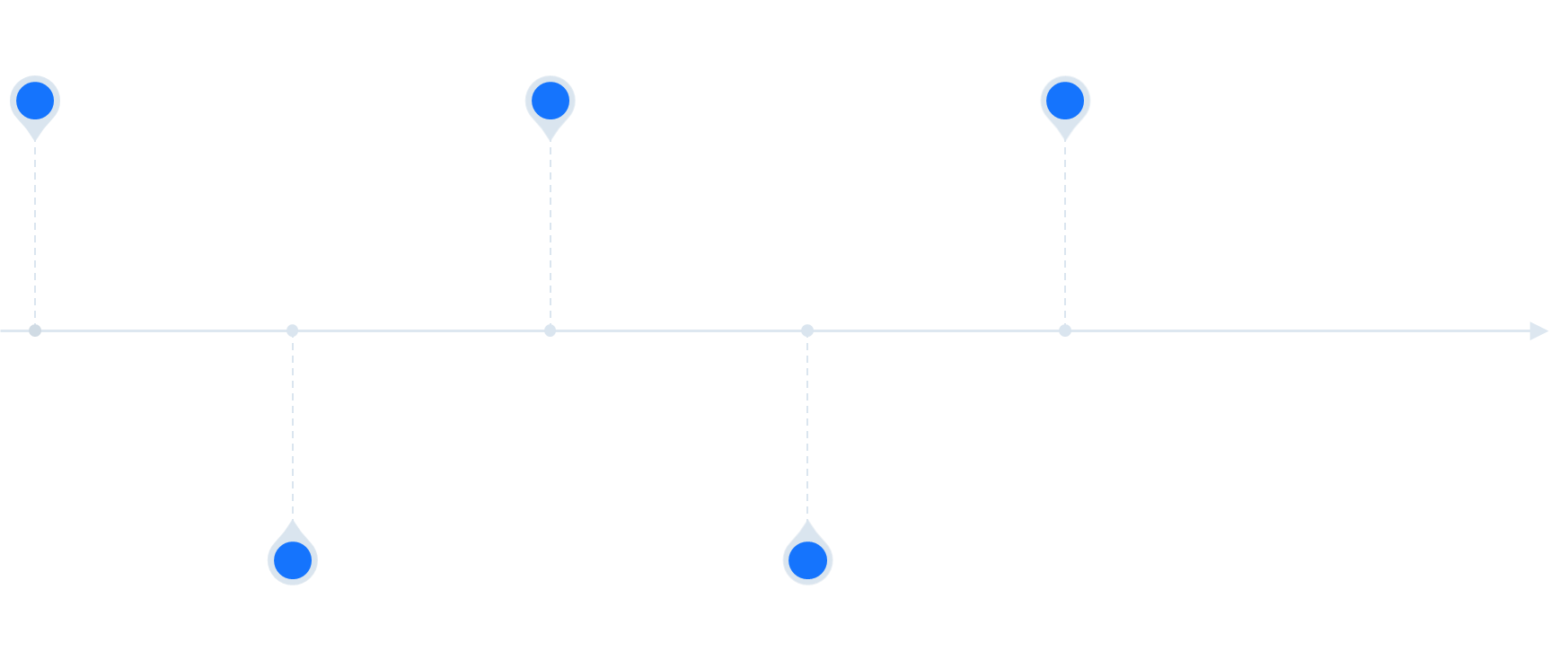 2023 – 2025 год
2023 – 2025 год
Успешность обучающихся на ГИА , ВПР , ФГ до 70 %
( зам. директора по УВР, руководители ШМО, учителя-предметники)
Дальнейшая профилизация обучения на уровне  ООО и СОО (углубленное изучение предметов естесственно- научного цикла)
(зам. директора по УВР, методический совет, руководители ШМО)
2022 – 2025 год
2022 – 2023 год
Реализовать проекты: «Агропоколение» -5-9 классы; «Лабораторный практикум» -5-9 классы, « Основы финансовой грамотности- 7-11 классы,  Эффективная начальная школа» - 1-4 классы.
(зам. директора по УВР)
Персонализация обучения ( модульное построение учебного процесса в старшей школе , проектная деятельность, критериальное оценивание, индивидуальные учебные планы по запросу
 учеников и их родителей, цифровая платформа как пространство построения и реализации образовательной траектории 
(зам.директора по УВР, Методический совет, руководители ШМО)
8
ЗДОРОВЬЕ
Уровень перехода из  среднего к полному 
Единые рекомендации по здоровьесбережению в школе, в том числе при занятиях за ПК. 
 Среда без ПАВ (наркотики, алкоголь, табак).
 ГТО. 
 Летний оздоровительный лагерь (в том числе тематические смены).
Доступность спортивной инфраструктуры для семей с детьми (во внеклассное время).
Горячее питание (единое меню, родительский контроль).
Школьные спортивные команд
ЗДОРОВЬЕ
СРЕДНИЙ                 ПОЛНЫЙ
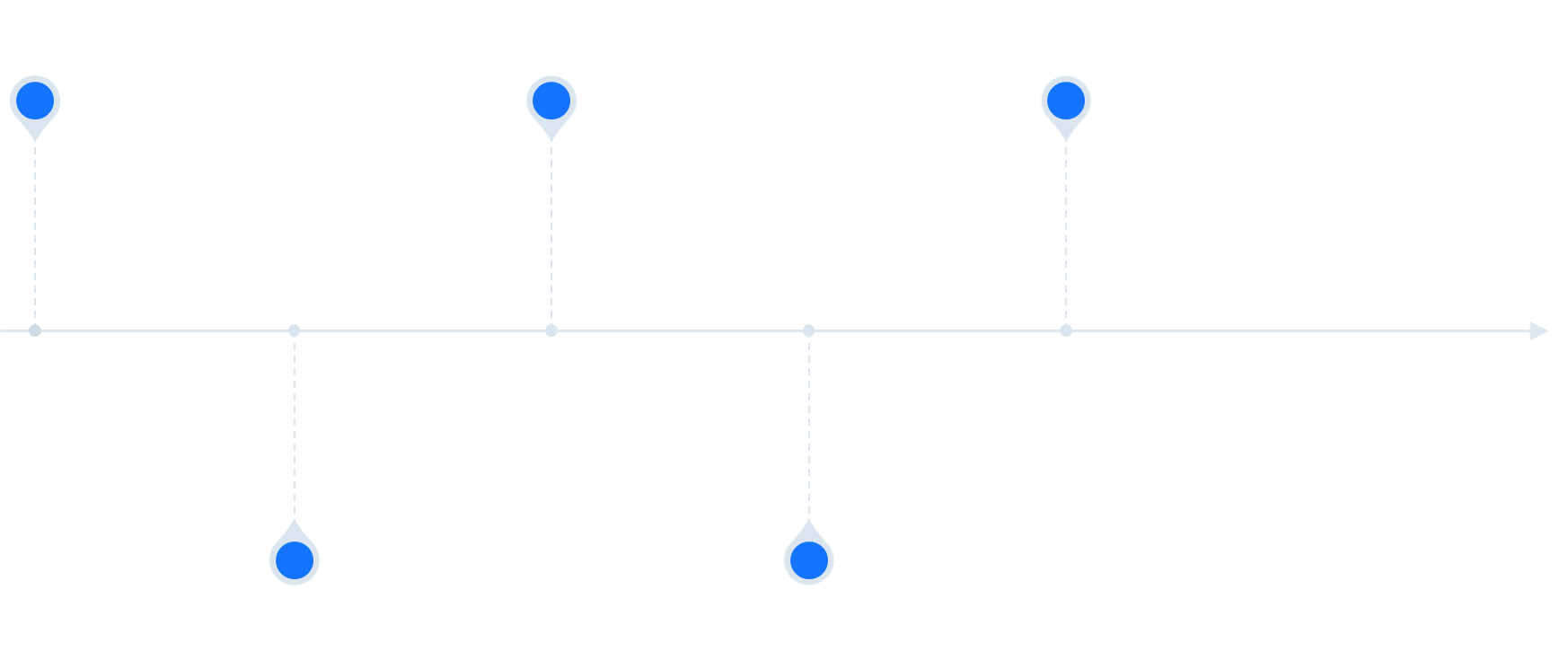 2022-2023 год
Доступность спортивной инфраструктуры ДЮСШ с.Белиджи
(директор, зам. директора по АХЧ)
Развивать школьные спортивные клубы (увеличение видов спорта)
(организатор по спортивно-массовой работе)
Заключить договор  о сотрудничестве с учреждениями дополнительного образования в области физической культуры и спорта ( директор)
Продолжать просветительскую деятельность по ЗОЖ, профилактика табакокурения, наркомании
(увеличить кол-во мероприятий)
(зам. директора по ВР, педагог-психолог, социальный педагог)
«ГТО»  Довести  значение обучающихся до  40%, имеющих знак  ГТО.
(организатор по спортивно-массовой работе)
2023 – 2025 год
10
Рабочая программа воспитания. Календарный план воспитательной работы. Советник по воспитанию. Штаб воспитательной работы. Единые подходы к работе с родительским сообществом. Комната детских инициатив/ученического самоуправления. Государственная символика (флаг, герб, гимн). Ученическое самоуправление. Детские и молодежные общественные. объединения (РДШ, «Юнармия», «Большая перемена», «Орлята России»). Программы краеведения и школьного туризма. Повышение квалификации педагогических работников в сфере воспитания. Волонтёрское движение..
ВОСПИТАНИЕ
ВОСПИТАНИЕ
СРЕДНИЙ                        ПОЛНЫЙ
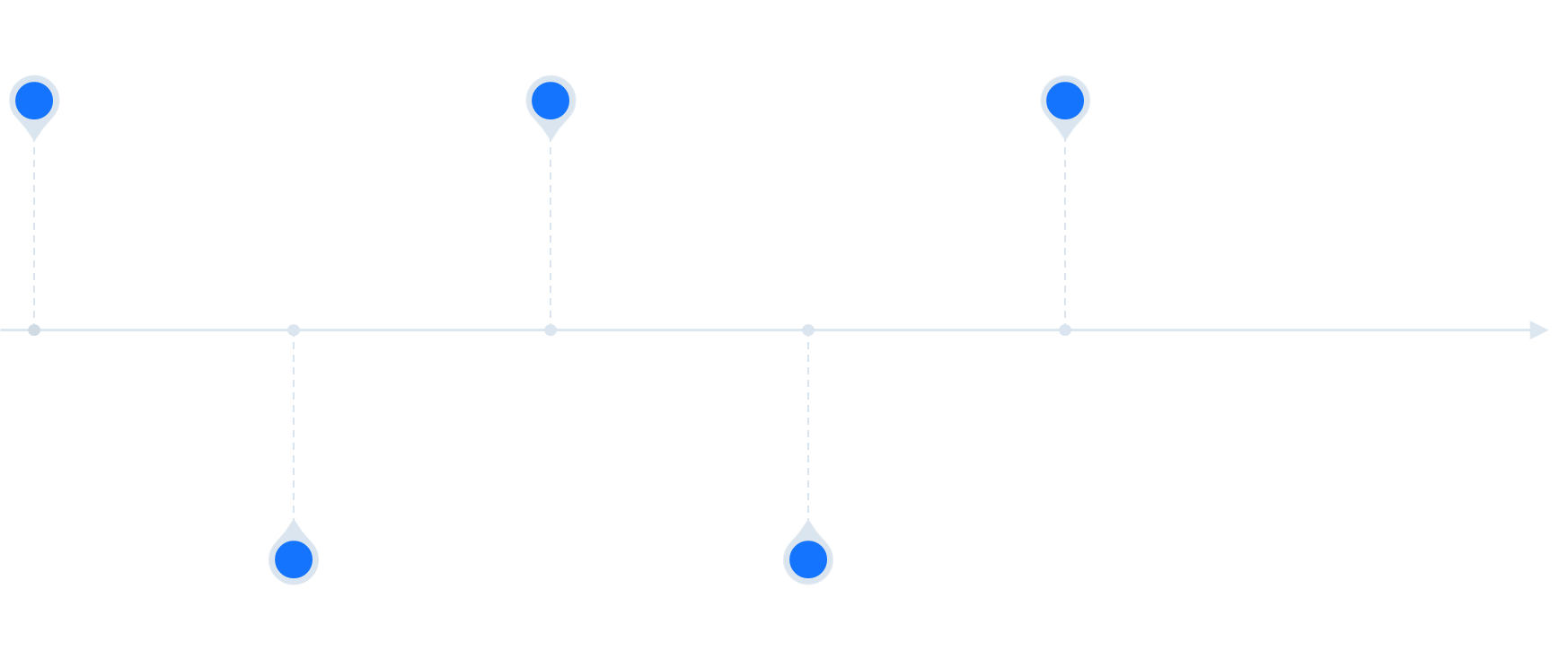 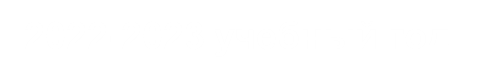 2022-2023 учебный год
Провести установочное совещание для членов рабочей группы по разработке рабочей программы воспитания и календарного плана воспитательной работы в образовательной организации.
(зам. директора по ВР, педагог-психолог, социальный педагог)
Доработать общую концепцию организации внутришкольного пространства.
(зам. директора по ВР, УВР, педагог-психолог)
Разработать проект рабочей программы воспитания в соответствии со структурой(зам. директора по ВР)
Совершенствование работы команд «ЮНАРМИЯ», «Эколята», РДШ,  «Юные пожарники» (по окончании капитального ремонта)
(зам. директора по ВР, руководители школьных отрядов »
Пройти      курсовую    подготовку  педагогическими работниками (зам. директора по УВР)
до 2025 года
12
ПрофориентацияПрофориентационная диагностика Проектная деятельностьПрограмма «Моя будущая профессия» Система профессиональных проб в разных профессиях. Тематические экскурсии и события с участием профессиональных сообществ, бизнеса. Сетевые программы профориентации совместно с колледжами, вузами. Психологическое и тьюторское сопровождение выбора профессии. Вовлечение семьи в профориентационный процесс составить календарный план профориентационной работы и разработать программу по работе с родителями
.
ПРОФОРИЕНТАЦИЯ
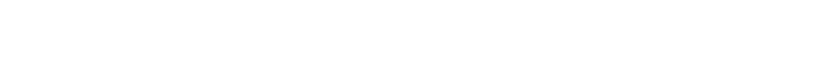 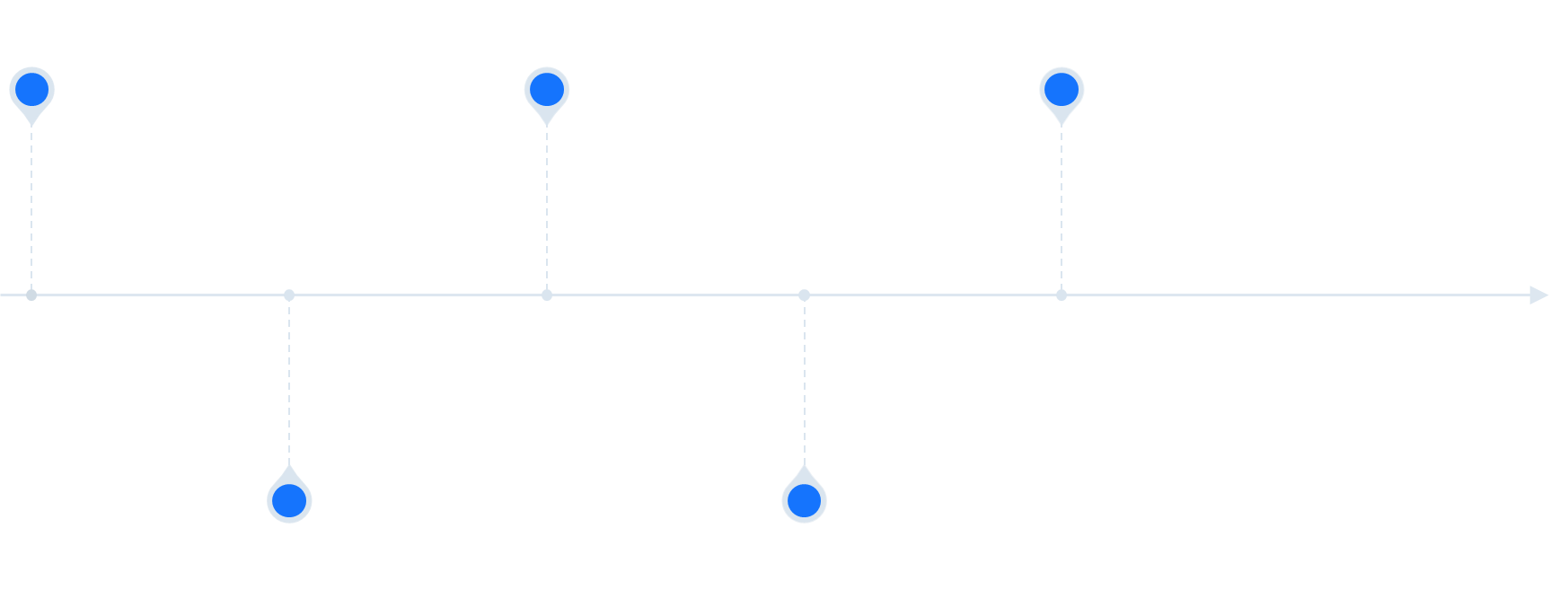 2022 – 2025 год
2022 – 2025 год
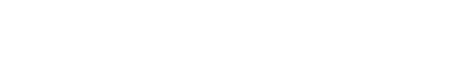 Обучение педагогов  по программе «Педагог-навигатор»
(зам. директора по УВР)Соглашение о сетевом  взамодействии с Техническим колледжем г.Махачкала.(директор школы)
Участие в профильных техноотрядах.
(зам.директора по УВР, зам.директора по ВР)
Организация профобучения девятиклассников на базе колледжа г. Огни по направлению «Агропоколение»
(директор,  зам.директора по УВР)
Профориентационные блоки, внедренные в учебные предметы, тематические классные часы и учебного курса «Агропоколение».
(зам.директора  поУВР и  ВР, классные руководители)
Экскурсии      на предприятия   и по «Пушкинской карте»
(классные руководители,  зам.директора по ВР)
2023 – 2024 год
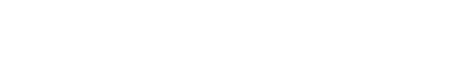 15
ТВОРЧЕСТВО
ТВОРЧЕСТВО
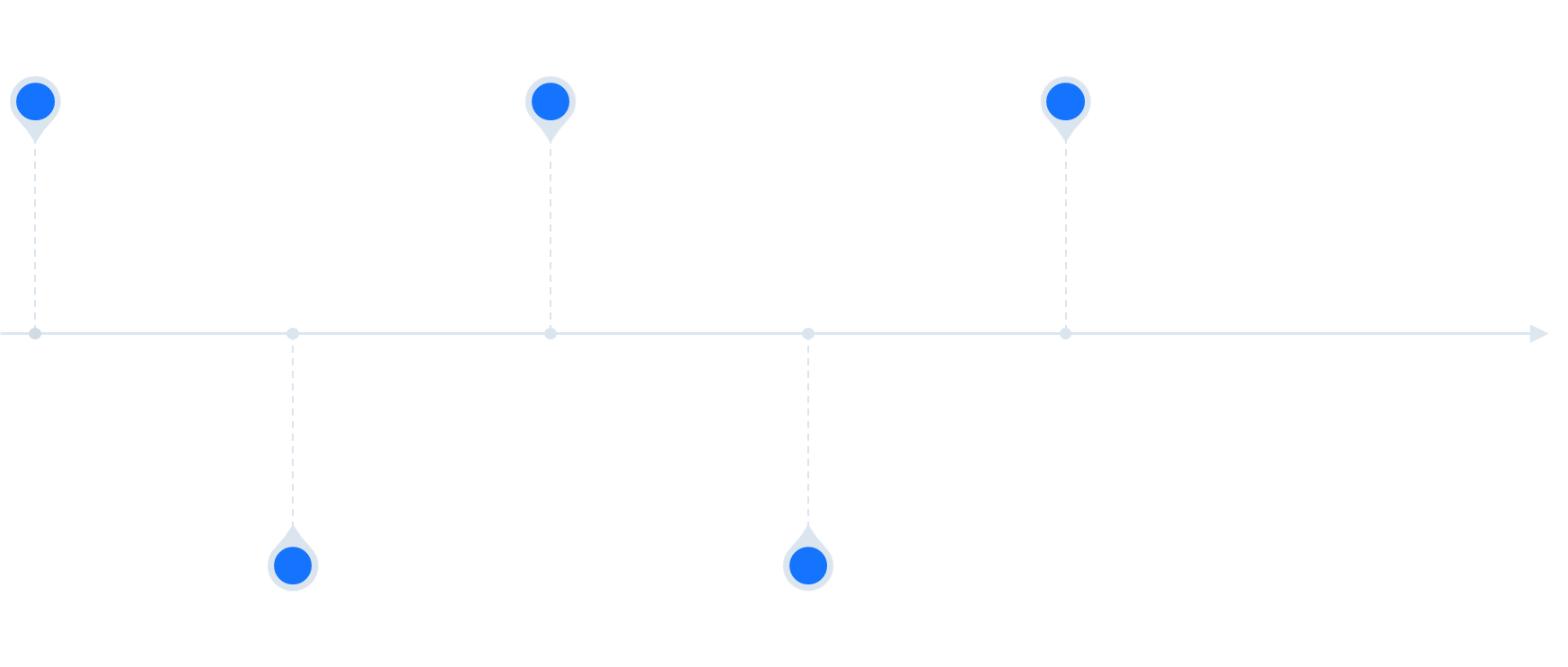 2022-2023г.
2022-2025
2022-2024
Реализация дополнительных
общеобразовательных программ
(педагоги доп.образования) Участие в конкурсах, фестивалях, олимпиадах,конференциях(учителя-предметники)
Сетевое взаимодействие (организации культуры и искусств, кванториумы и др.) (педагог- организатор)
Функционирование «Точки роста»( Рук.точки роста)
Наличие объединений (школьный театр,школьный музей, школьный турклуб и др.)(Зам.по ВР)
2022-2025
2022-2025
2022-2023
Летний лагерь (тематические смены), в том числе участие в каникулярных и профориентационных                            сменах
(Зам директора по ВР, классные руководители)
Работа с мобильными учебными
комплексами (кванториумы,   лаборатория 
безопасности, библиотечные комплексы )
(учителя-предметники)
Разработать модель
«Школы     полного   дня»(директор школы)
УЧИТЕЛЬ. ШКОЛЬНАЯ КОМАНДА
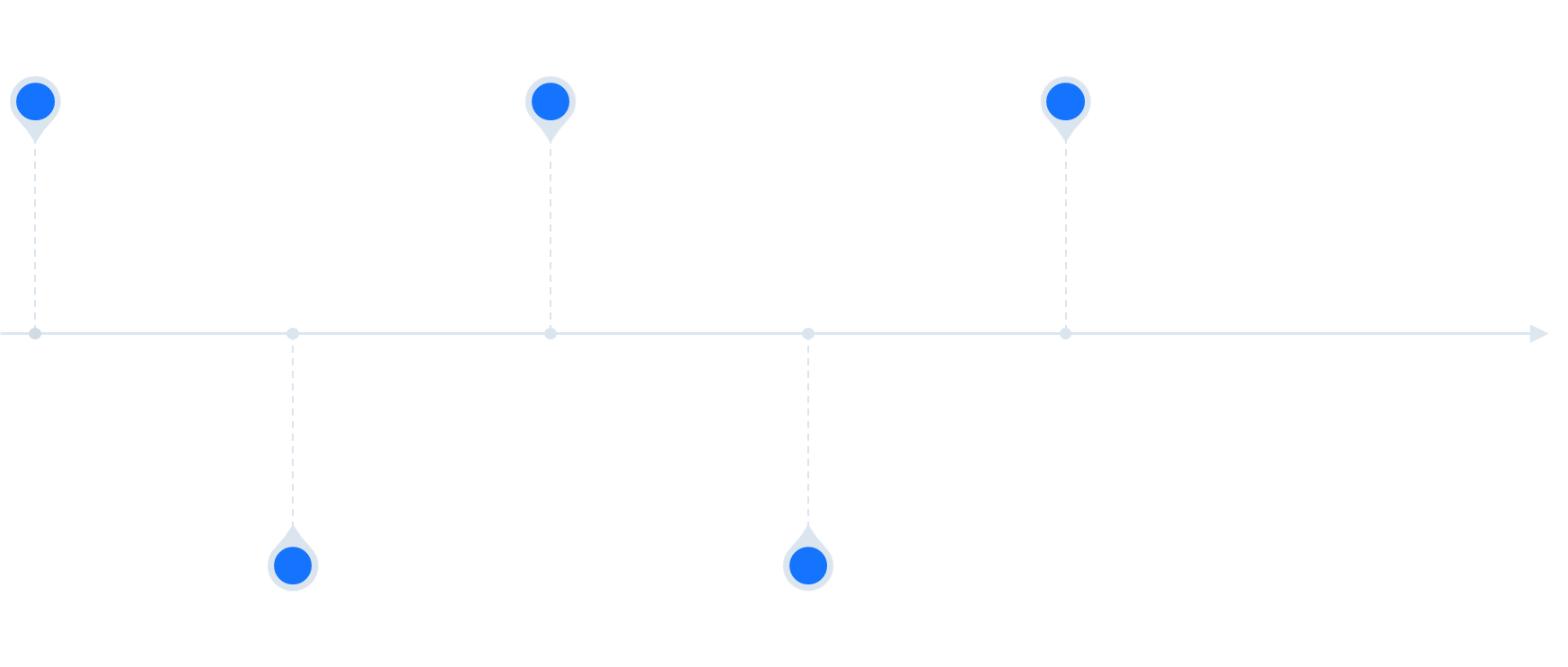 СРЕДНИЙ	  ПОЛНЫЙ
2022 – 2023 год
Развивать систему наставничества 
(директор, зам.директора по УМР)
2022 – 2025 годИзменить механизм управления образовательной организацией от линейно-функционального подхода к командно-коллегиальному.
(директор, зам директора по УВР)
В школе разработано и утверждено единое штатное расписание;Работает опытный высококвалифицированный педагогический коллектив;Организовано методическое сопровождение педагогического коллектива;
Работает система наставничества;
Учителя школы участвуют в профессиональных конкурсах на различных уровнях.
18
ШКОЛЬНЫЙ КЛИМАТ
СРЕДНИЙ		ПОЛНЫЙ
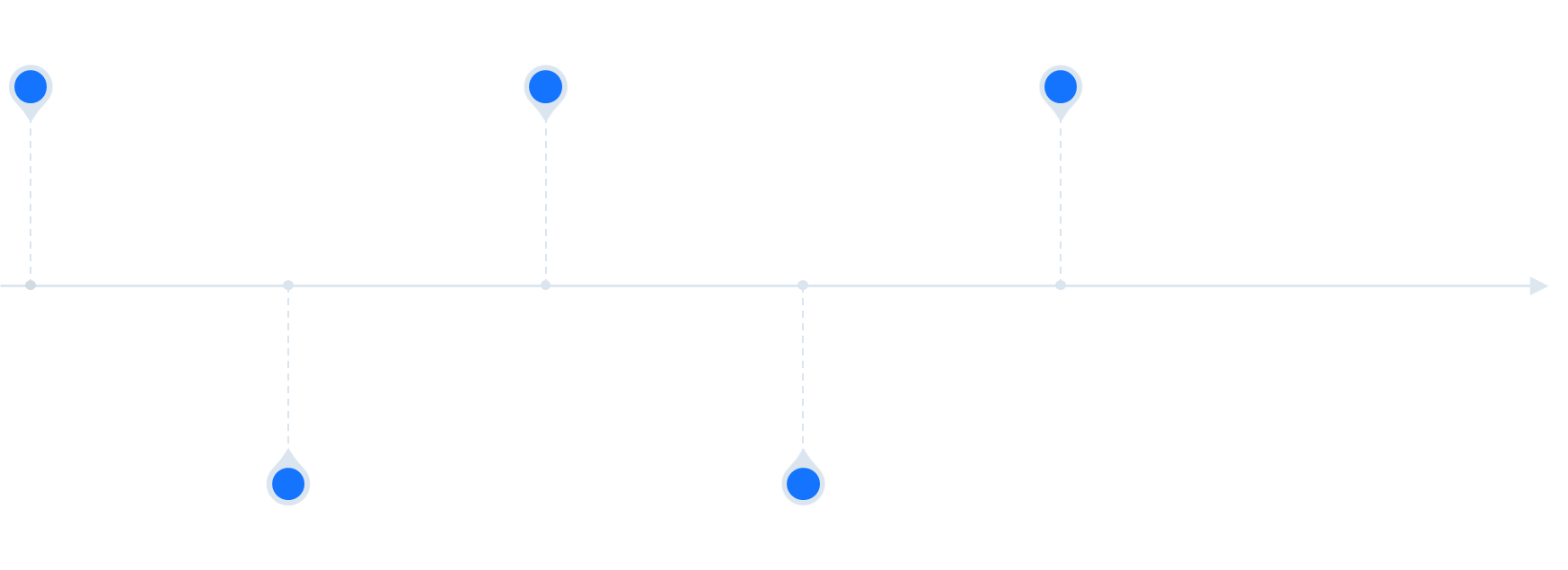 2022 год
2022 – 2024 год
2022 – 2024 год
Вхождение в проект «Школа полного дня»
(директор, заместители директора по УВР, ВР)
Разработка концепции зоны отдыха и психологической разгрузки.
(директор, педагог-психолог)
Наличие кабинета педагога-психолога (Директор)
19
ОБРАЗОВАТЕЛЬНАЯ СРЕДА
БАЗОВЫЙ	        СРЕДНИЙ
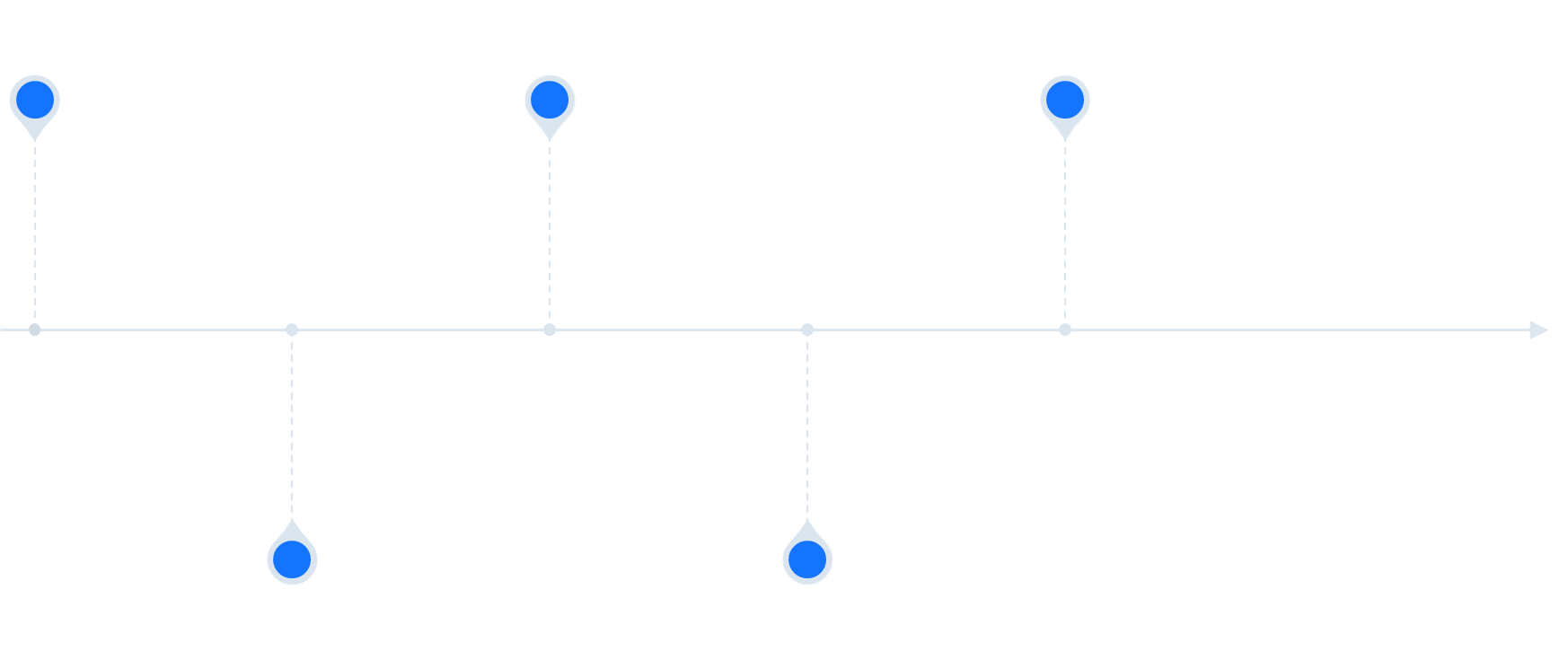 2022 – 2023 год
2022 – 2025 год
2022 – 2023 год
Оснащение IT- оборудованием в соответствии с утвержденным Стандартом
(Директор, технический   специалист)
Консультационная помощь родителям 
( психолого-педагогическая помощь по вопросам развития, социализации, воспитания и обучения разных категорий учеников школы)
(педагог-психолог, социальный педагог, зам.директора по ВР)
Подключение к ФГИС «Моя школа»
(зам.директора по УВР)
Предоставить доступ к верифицированному цифровому образовательному контенту
(по окончании капитального ремонта),
(зам директора по АХЧ, УВР)
Создание на базе«Сферум» профессиональных сообществ педагогов для обмена опытом и помощи начинающим                учителям (Педагоги- наставники)
2022 – 2023 год
2022 – 2023 год
20
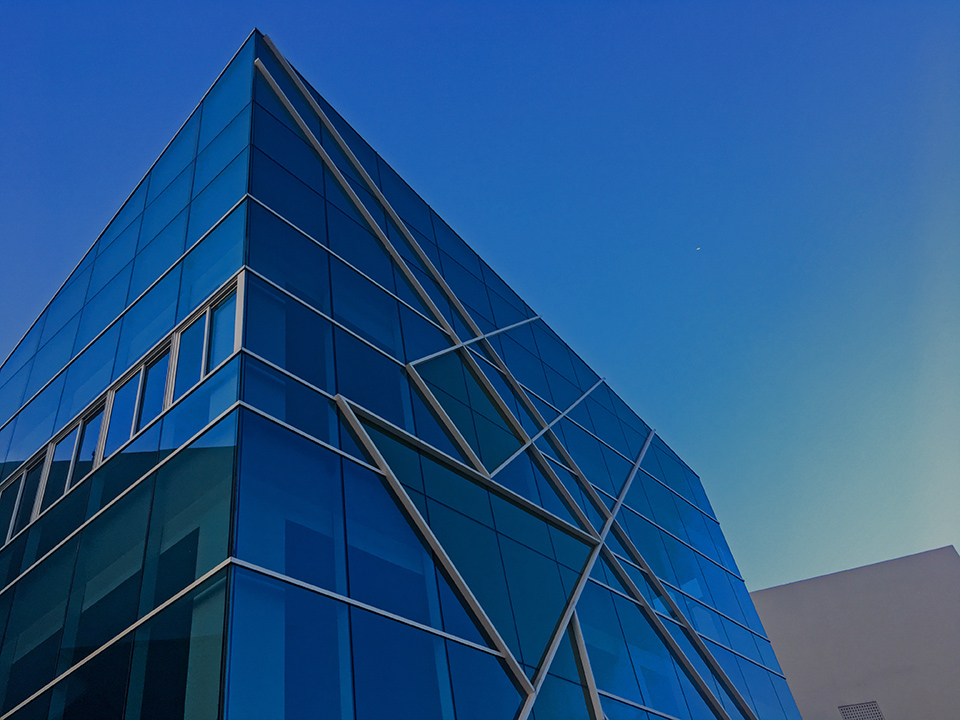 Спасибо за внимание!
21